Intelligent AgentsWeb-Mining Agents
Prof. Dr. Ralf Möller
Dr. Tanya Braun
Universität zu Lübeck
Institut für Informationssysteme
Acknowledgements
Some slides have been designed byPD Dr. Özgür Özcep. Since Özgür works inmy group, those slides are not explicitly marked.Thank you nevertheless, Özgür.
Other slides have been take from lecture material provided by researchers on the web. I hope this material is indicated appropriately. Thank you all.
2
Artificial Intelligence and Intelligent Agents
Artificial intelligence (AI) is the science of systematic synthesis and analysis of computational agents that act intelligently
Agents are central to AI (and vice versa)
Intelligent agent = computational agent that acts intelligently
Talking about AI w/o talking about agentsmisses the point (and vice versa)
Need to technically define the notion of “acting intelligently” 
AI = Science of Intelligent Systems
Systems are called computational agents in AI,or agents for short
3
Literature
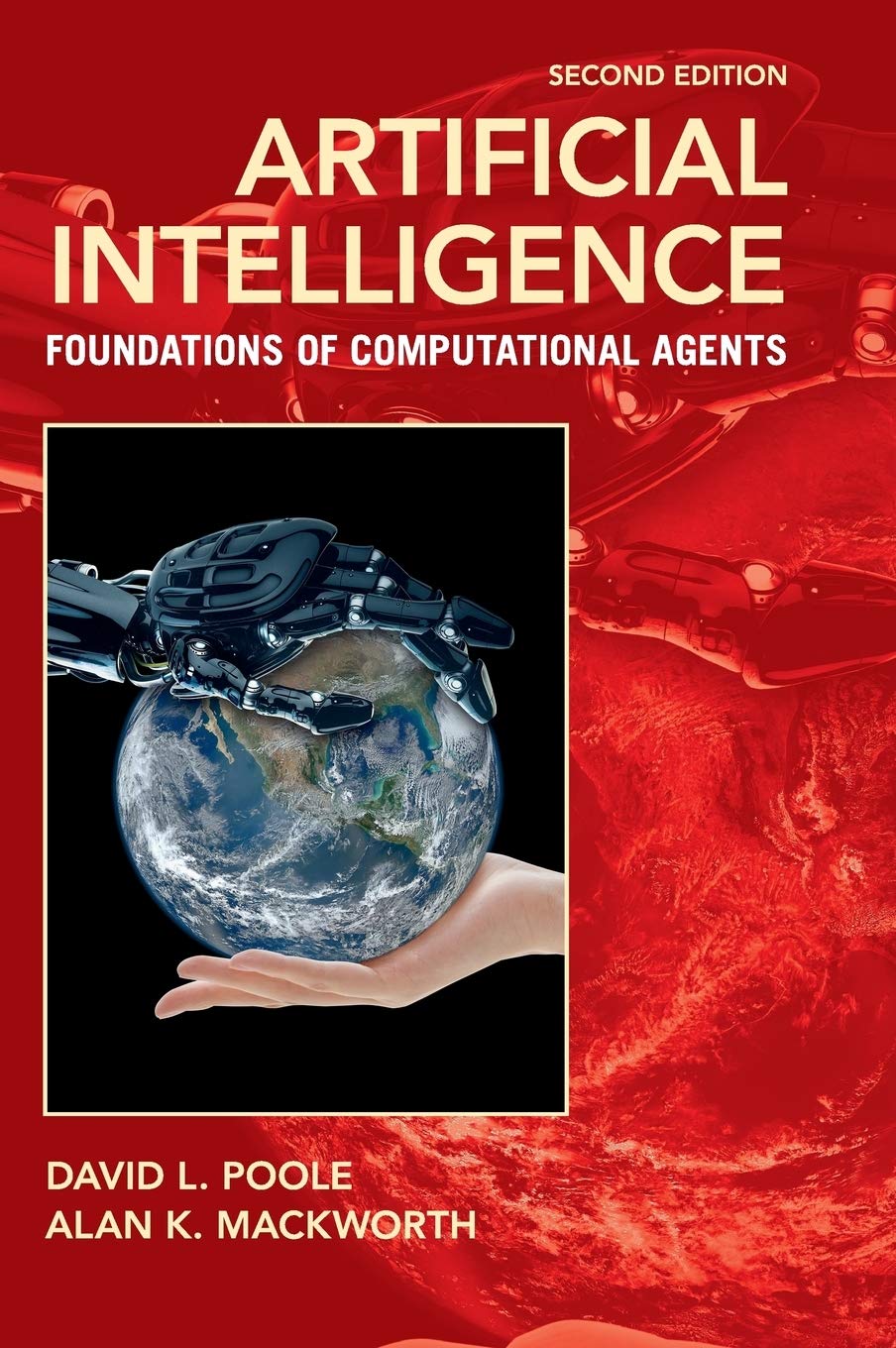 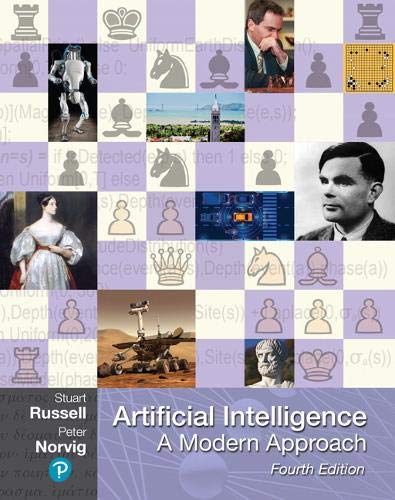 http://aima.cs.berkeley.edu(AIMA, 1st edition 1995)
http://artint.info
(AIFCA, 1st edition 2010)
4
Literature
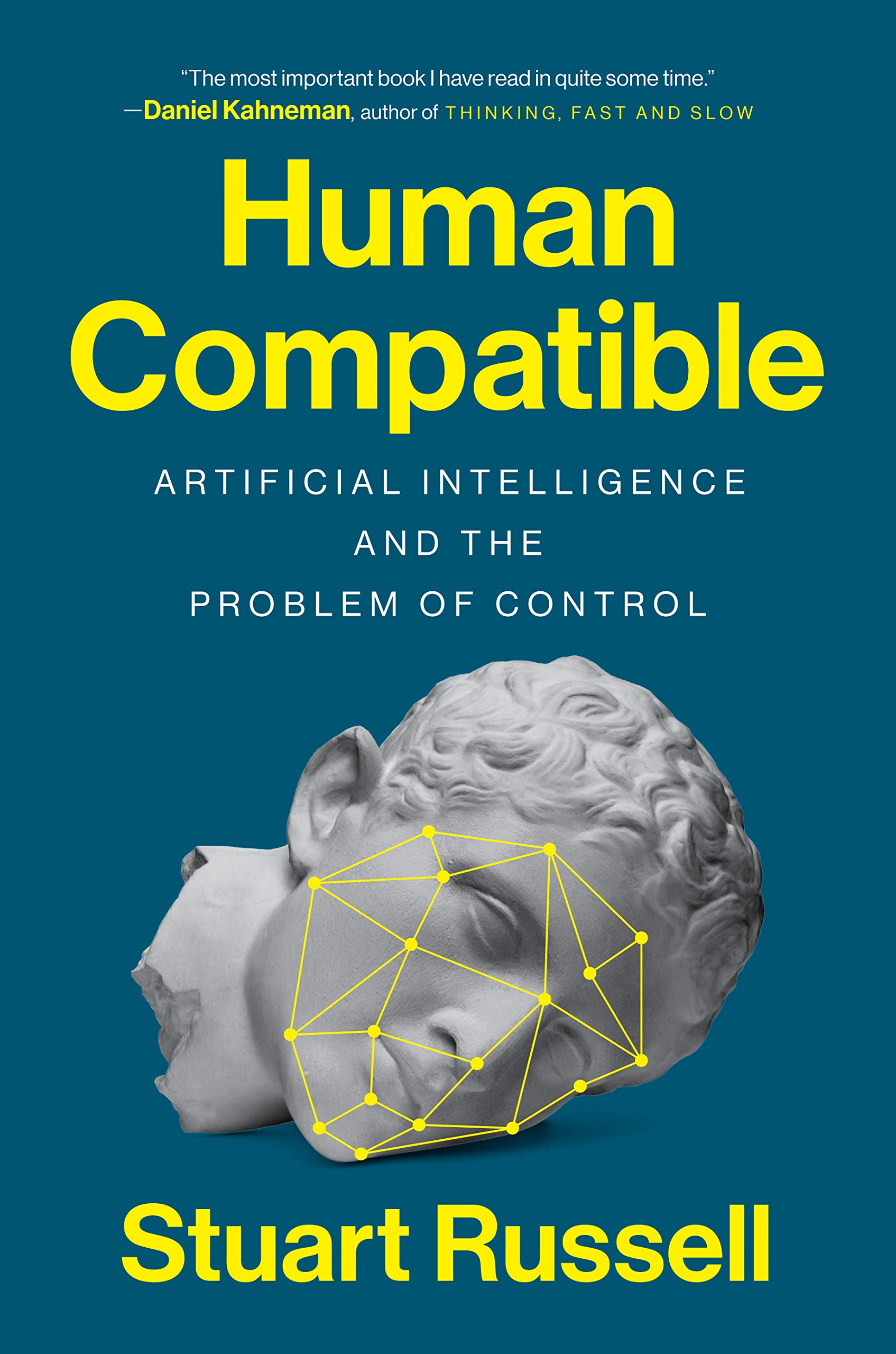 5
Literature
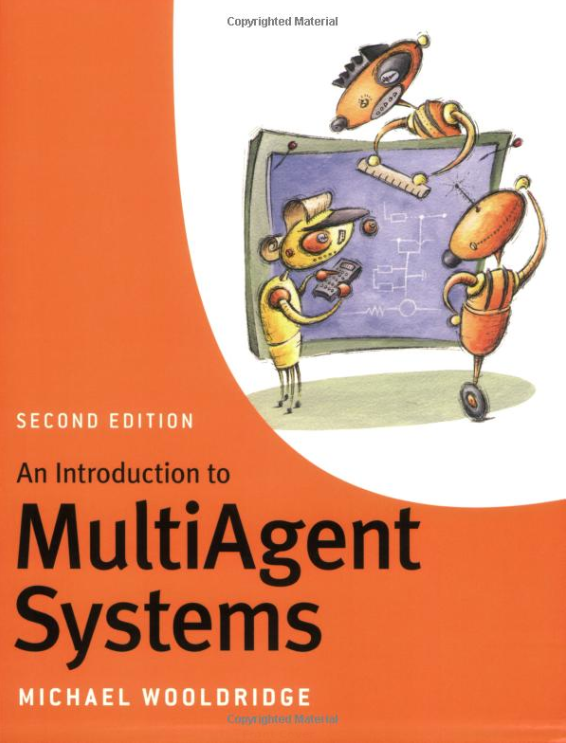 6
What is an Agent?
Anything that can be viewed as perceiving its environment through sensors and acting upon that environment through actuators[AIMA-Def]



Human agent eyes, ears, and otherorgans for sensors; hands, legs, mouth, and other body parts for actuators
Robotic agent cameras and infrared range finders for sensors; various motors for actuators
Software agentinterfaces, data integration, interpretation, data manipulation/output
Sensors
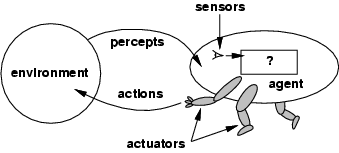 Percepts
?
Environment
Agent
Actions
Actuators
7
Abstractions: Agents and Environments
The agent function maps from percept histories to actions:
[f: P*  A]
The agent program runs on a  physical architecture to produce f
Agent = architecture + program
Sensors
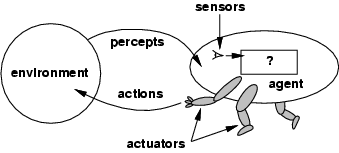 Percepts
?
Environment
Agent
Actions
Actuators
Really insist onfunctional behavior?
8
Reactive vs. Goal-based Agents
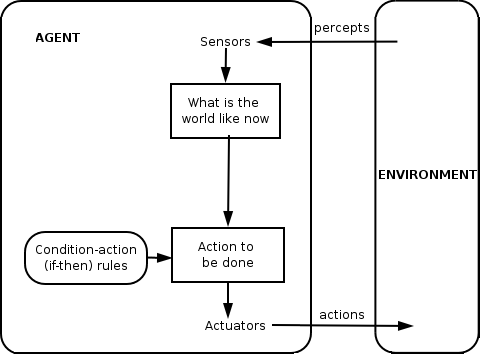 9
Reactive vs. Goal-based Agents
10
Balancing Reactive and Goal-Oriented Behavior
We want our agents to be reactive, responding to changing conditions in an appropriate fashion (e.g., timely)
We want our agents to systematically work towards long-term goals
These two considerations can be at odds with one another 
Designing an agent that can balance the two remains an open research problem
Achieve maximum freedom of action if there is no specific short-term goal (e.g., keep batteries charged)
11
Social Ability
The real world is a multi-agent environment: we cannot go around attempting to achieve goals without taking others into account
Some goals can only be achieved with the cooperation of others
Social ability in agents is the ability to interact with other agents (and possibly humans) via some kind of agent-communication language …
... with the goal to let other agents to make commitments (of others) or reinforcements (about its own behavior)
Need to represent and reason about beliefs about other agents
12
Rational Agents
Rational Agent: For each possible percept sequence, a rational agent
should select an action 
that is expected to maximize its local performance measure, 
given the evidence provided by the percept sequence and 
whatever built-in knowledge the agent has
Rational = Intelligent ?
There is more to intelligence than meets rationality
13
Autonomous Agents
Rationality is distinct from omniscience (all-knowing with infinite knowledge)
Computing the best action usually intractable
Rationality is bounded
Agents can perform actions in order to modify future percepts so as to obtain useful information (information gathering, exploration)
An agent is autonomous if its behavior is determined by its own "experience" (with ability to learn and adapt)
What matters for the "experience" is the 
percept sequence (which the agents can determine), the 
state representation, and the 
"computational success" of computing the best action as well as learning and adapting for the future
14
Human-compatible Behavior
Agents act on behalf of humans, who specify the goals
Agent should consider its initial goals to be uncertain (and to be challenged due to underspecification)
Agent should be able to prove their behavior is beneficial to humans
Artificial intelligence, agents, and ethics
Agents must act in an ethical way(and those, who develop agents, possibly too)
Developers should be able to prove …… that agents are able to prove … that they (the agents) act in an ethical way
Simple technology assessment is not enough
15
Human-aware Behavior
Agents interact with humans
Selected actions must match human expectations
Maybe the presumably expected action might not be the best  (for the human or the agent, or both)
Selected actions that are assumed to not match human expectations must be explained
16
Agent Model vs. Human Model
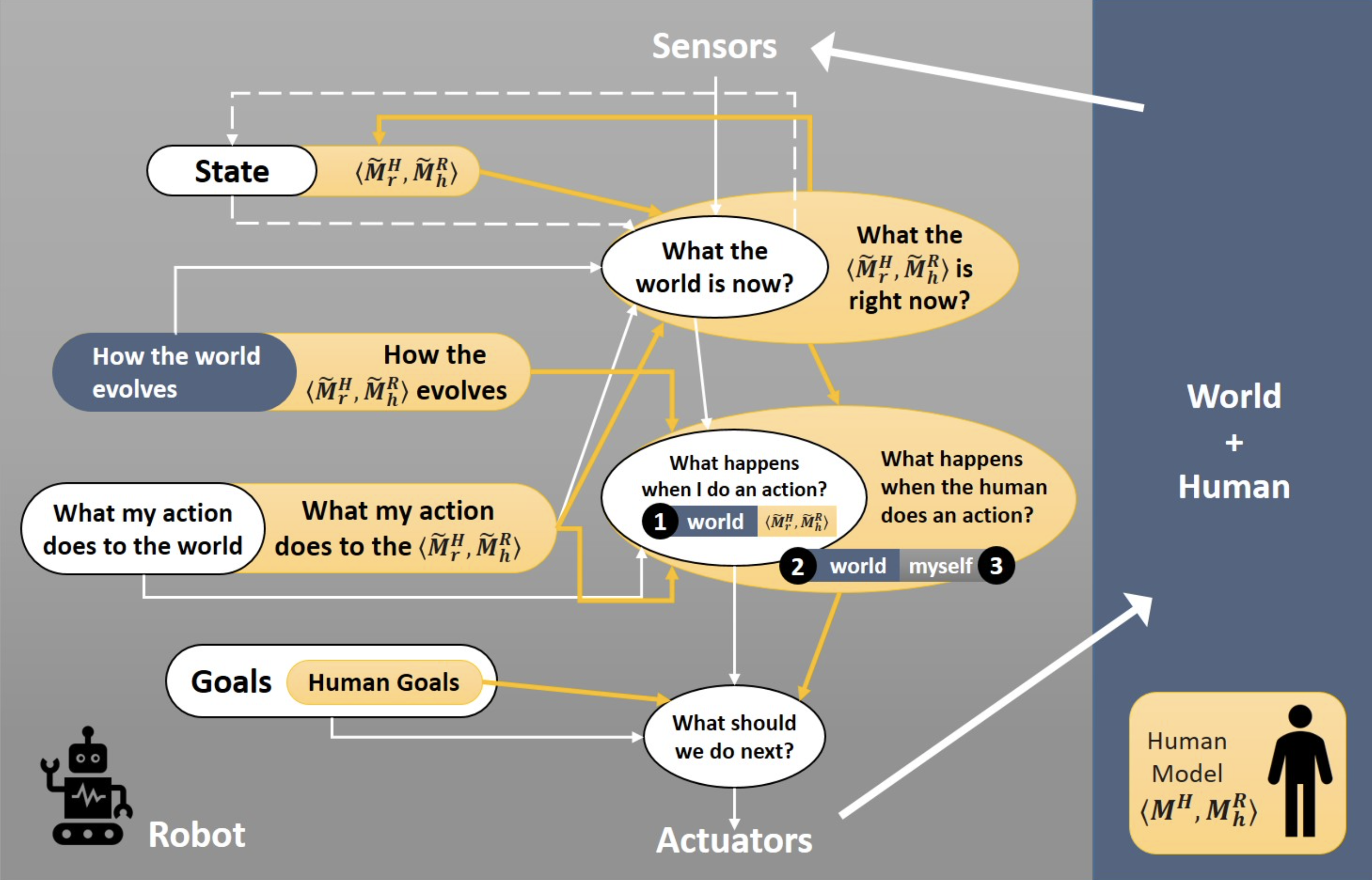 17
Challenges of Human-Aware AI Systems: Subbarao Kambhampati
Learning Agents (Online)
Ever extented percept sequence (incl. more or less explicitly encoded reinforcement feedback or rewards) is …
… sparse (no big data), but gives rise to model updates
… with the aim to better (faster) achieve goals
We say: Agents learn (and we mean: while acting, or online)
Optimize a performance measure
Setting up agents’ online learning engines
Dedicated knowledge about online learning required
Setting up an agent’s initial model by exploiting data:
Dedicated knowledge of machine learning required
Also basically optimizing a performance measure
18
Machine Learning (ML): Offline
Statistics vs. Data Science vs. Machine Learning








Machine learning scales, but can only do so much
All fields have evolved and still do evolve
“When you’re fundraising, it’s AI. When you’re hiring, it’s ML. When you’re implementing, it’s logistic regression.”
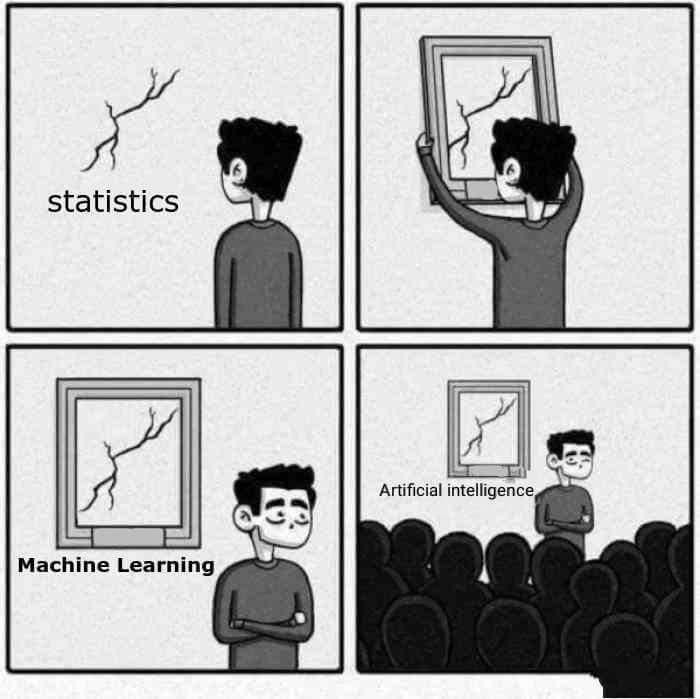 It is clear that claimingAI is machine learning or“contains” machine learning does not make much sense!
19
Reactive vs. Goal-based Agents
20
Misunderstandings
Applying ML to implement a function f some people say: “I have used ML technique X to create an AI”
Unconsciously, AI is used as a synonym for agent, but …… mostly a very simple one 
f : P  A
Claiming that  f  is “an AI” is an indication of lack of understanding …
… even if the last n percepts are considered 
f : P × …× P  A
One is lost w/o an understanding of intelligent agents
f : P*  A
21
Frame Agents
Assume that machine learning techniques are used to build models at agent setup time
Runtime behavior of agent always depends on last n elements of percept sequence only f : P × …× P  A
No interaction w/ environment, no feedback
Agent is fake (simply a frame around standard SW/HW)
Also holds when setup training data is camouflaged as initial percepts (but no actions towards goals are computed until training completed)
Maybe even enlightening for practical applications, but agent idea …
… does not show its full potential
22
Learning-based Software Development
There is no need to deliberately conflate machine learning with agents and AI !
No need to invent frame agents !
Can build extremely cool SW/HW w/ machine learning techniques (e.g., for industrial image processing applications)

 Probabilistic Differential Programming (CS5071-KP04)
 Deep Learning Lab (CS5071-KP04)

There are caveats, however:
23
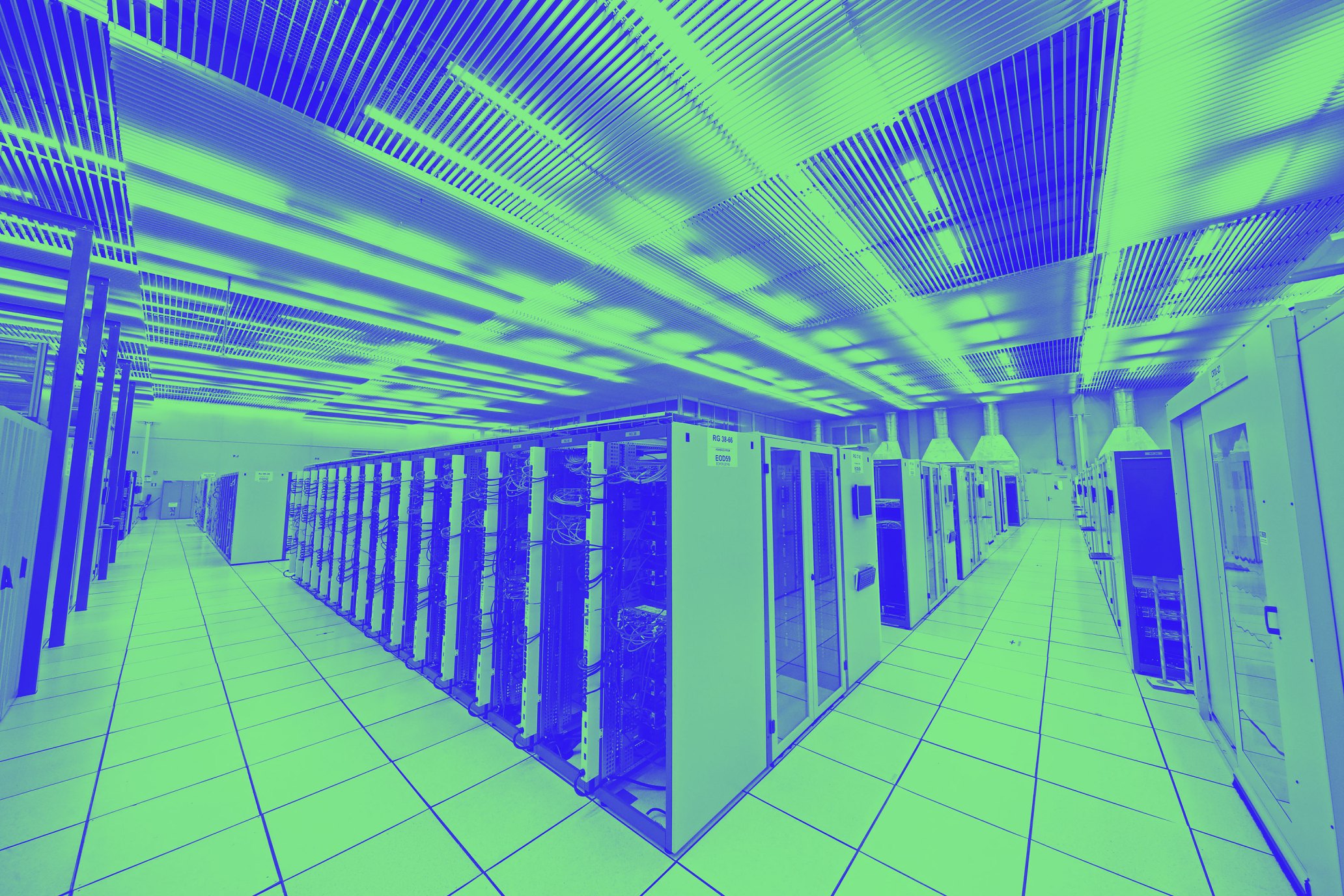 Issues
24
Back to the Future: Human-guided Learning
Develop machine learning techniques that achieve good performace w/o too much training material
Exploit human capabilities
Artificial agents and human agents cooperate
Machine learning becomes agent online learning
Motivation for studying agents!
Machine learning cannot go w/o agents in the future

Agents allow for more or less learning (incl. no learning)
Next: Proper agent with no learning
25
Proper Agent: An Example
26
Proper Agent: An Example
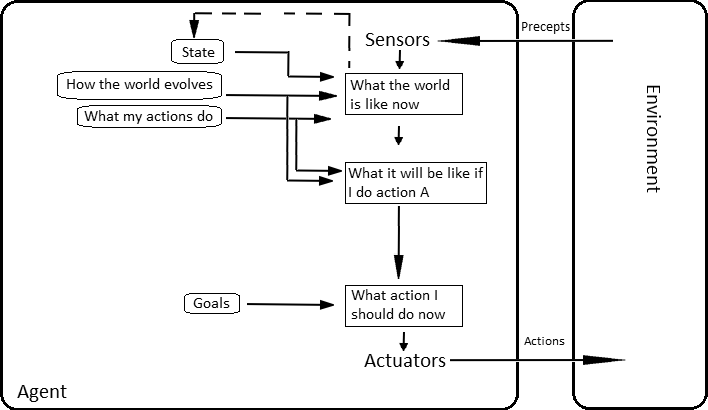 Given: 
Current state of the environment
Description of goal state
Set of action descriptions

Find sequence of actions (a plan) for transforming current state into goal state
Select first action, and hope that plan can be completed
27
STRIPS Formalism
States modeled as set of ground atoms (database)
Current state as well as goal state
Example: Blocks World
On_Table(A), On_Table(B), On_Table(C)
On_Block(C, B), On_Block(B, A)
28
STRIPS = Stanford Research Institute Problem Solver (1971)
STRIPS Planning Operators
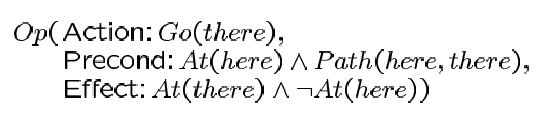 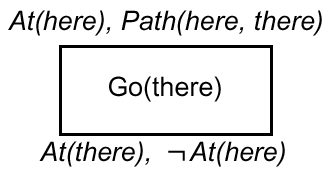 29
Complete Plan
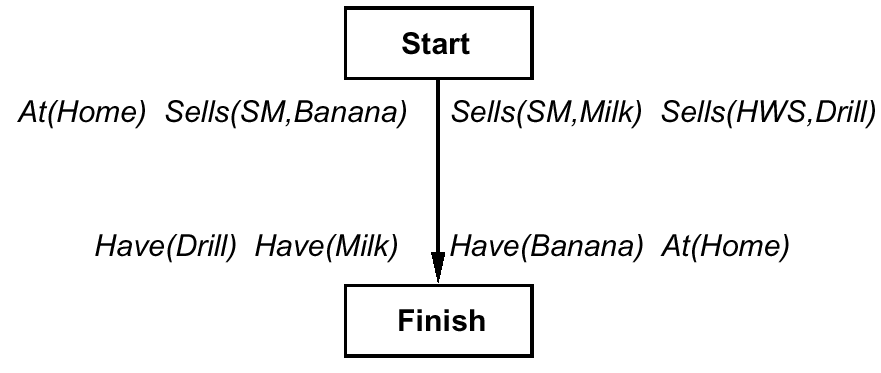 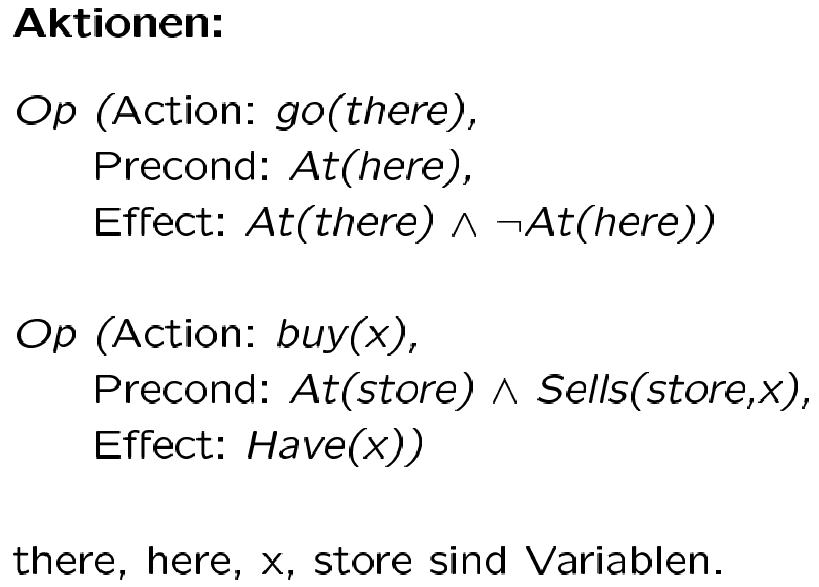 are variables
30
Planning as Search
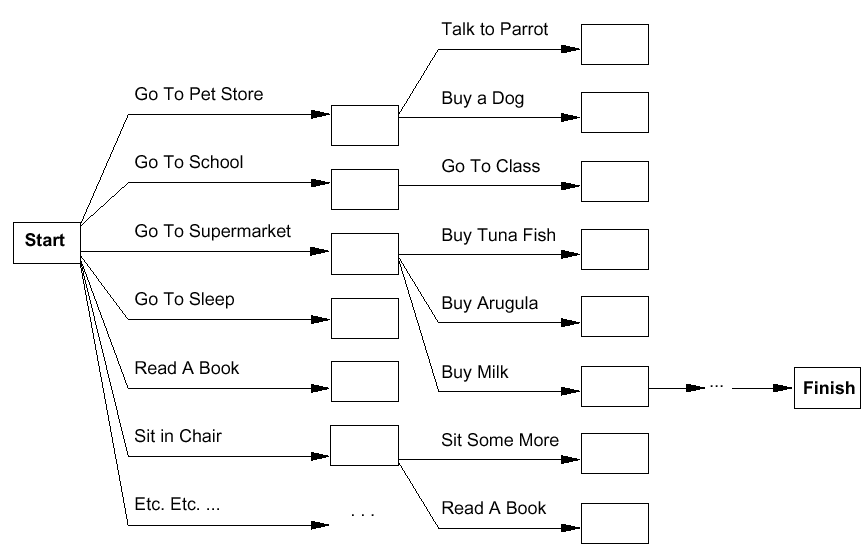 Forward
Backward
31
Apply principle of Least Commitment
Plan = Sequence of Actions?
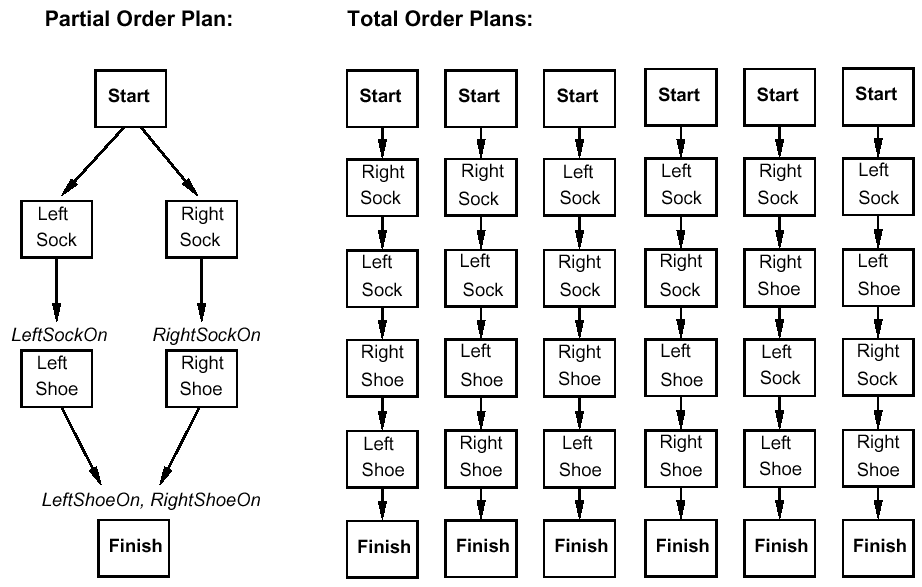 32
Representation of Partial-Order Plans
Plan step = STRIPS Operator
Plan consists of
Plan step with partial order (<), where Si < Sj iff Si is to be executed before Sj
Set of variable assignments x = t ,where x is a variable and t is a constant or variable
Set of causal relations: Si c Sj means Si creates the precondition c of Sj (implies Si < Sj)

Solutions to planning problems …… must satisfy certain conditions
33
STRIPS = Stanford Research Institute Problem Solver (1971)
Completeness and Consistency
Complete plan
Every precondition of a step is fulfilled
∀Sj with c ∈ Precond(Sj),
∃Si s.t. Si < Sj and c ∈ Effects(Si), and
for every linearization it holds that:
∀Sk with Si < Sk < Sj , ¬c ∉ Effects(Sk)
Consistent plan
If Si < Sj , then Sj ≮ Si  and
If x = A, then x ≠ B for different A and B for variable x(Unique Names Assumption)
Solution of the planning problem:complete and consistent plan
34
Plan Refinement (1)
Backward planning
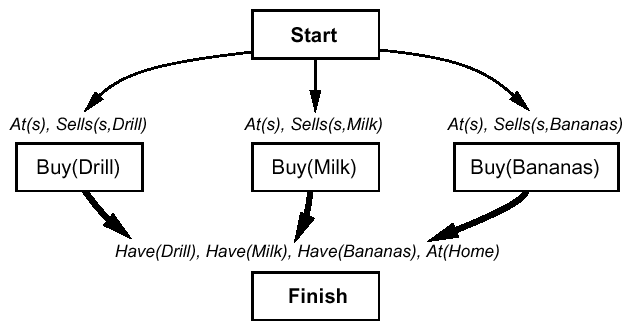 Thin arrows = <
Fat arrows   = causal relation + <
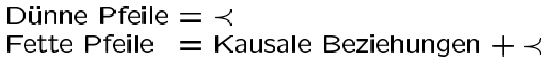 35
Plan Refinement (1)
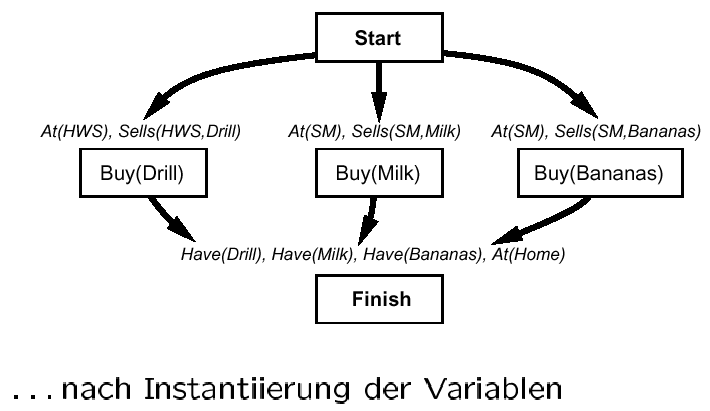 after variable instantiation
36
Plan Refinement (2)
... buy at the right store
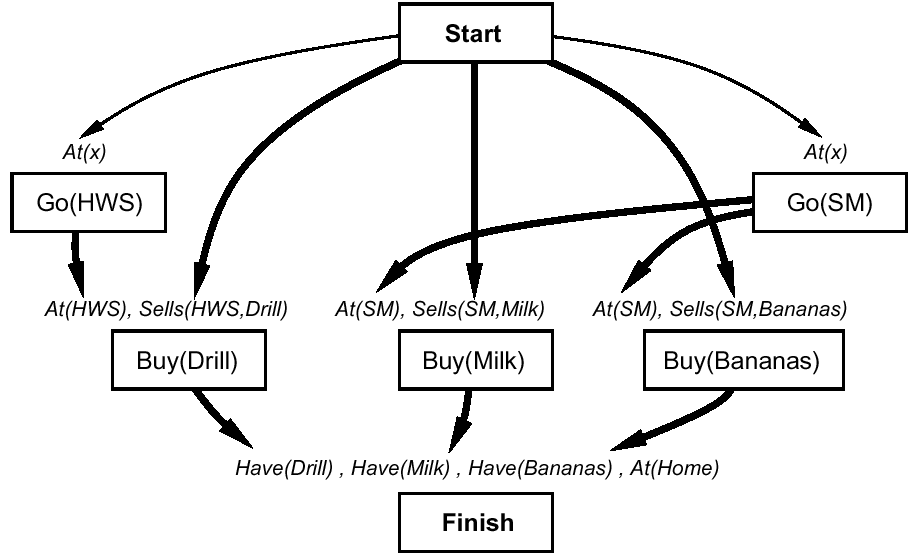 37
Plan Refinement (3)
... but you must get there
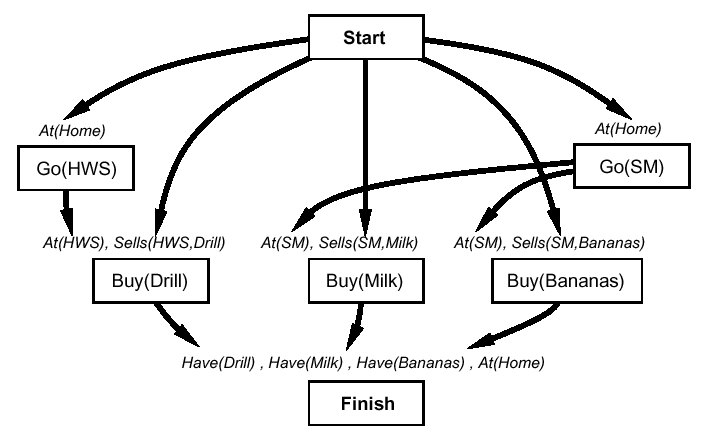 38
Plan Refinement (3)
Note: Up to now no search, but simple „backward chaining“
Now: Conflict! After go(HWS) is executed, At(Home) no longer holds (similarly for go(SM))
39
Protection of Causal Relations
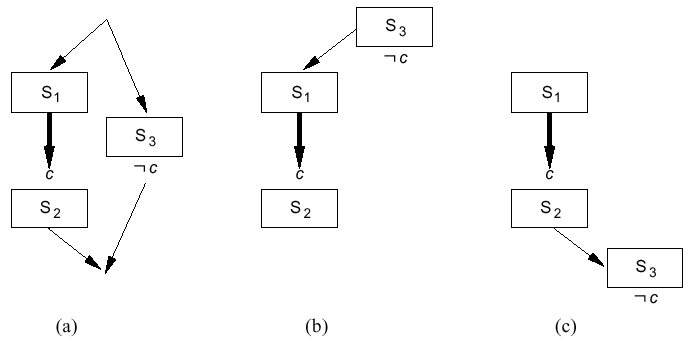 40
Protection of Causal Relations
Conflict: 
S3 “threatens“ causal relation between S1 and S2
Conflict resolution:
Promotion: Put threat before causal relation
Demotion: Put threat after causal relation
41
Another Plan Refinement …
Assumption: Cannot resolve conflict by protection
Made a wrong step during plan refinement
Alternative
Select x = HWS (with causal relation) while instantiating At(x) in go(SM)
42
Another Plan Refinement …
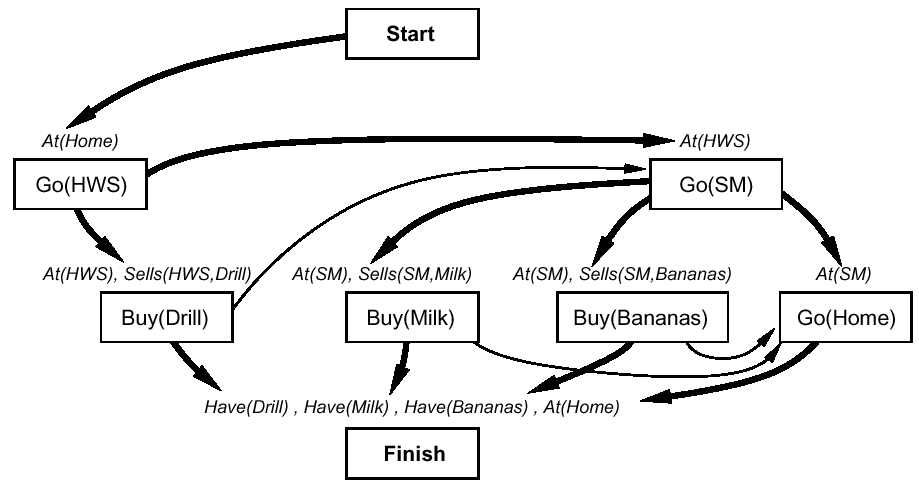 43
The Complete Solution …
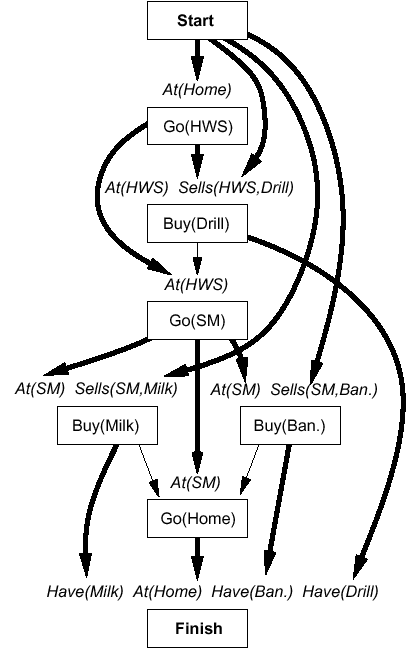 … with all links
Computation by  POP Algorithm
Complete
… and correct
Addtionally, notconsidered here,correct treatment of variables
44
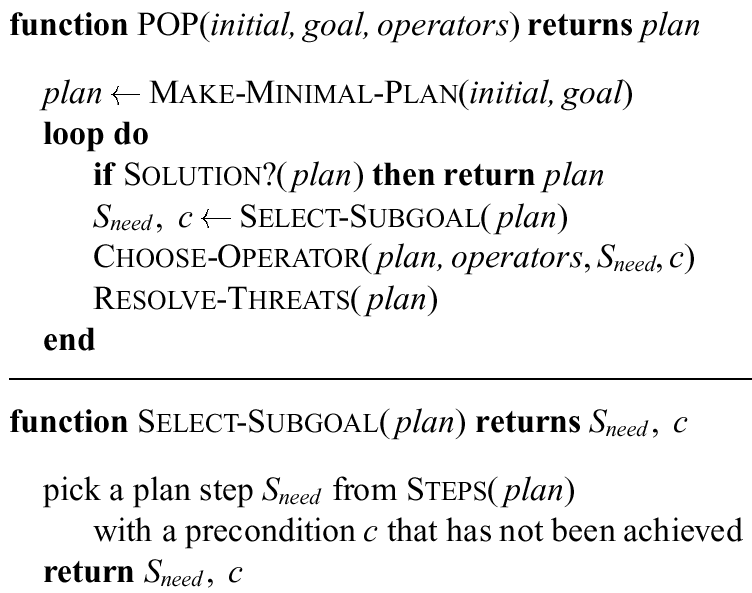 45
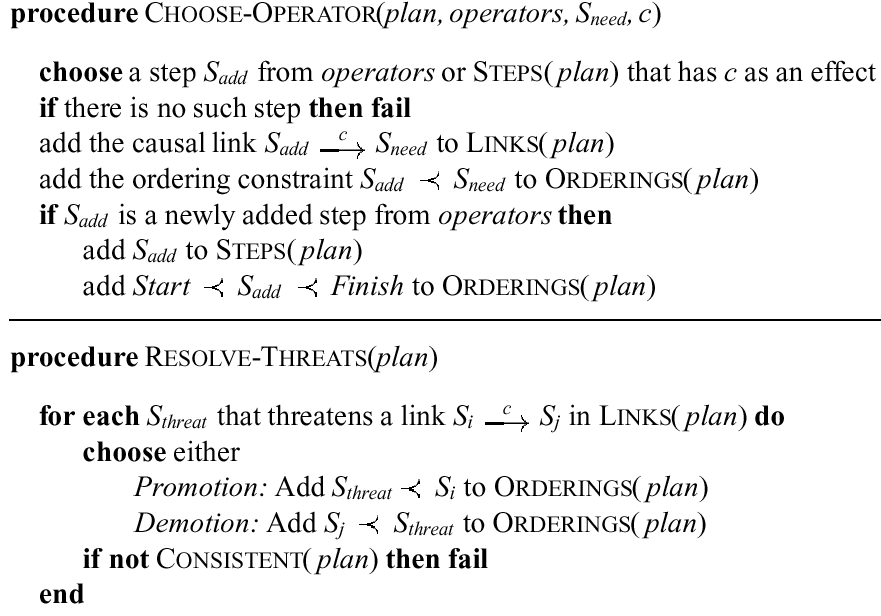 46
Last Century Planning Systems (Last Decade!)
UCPOP (Weld, UW) (http://www.cs.washington.edu/ai/ucpop.html )
Sensory Graphplan (Weld, Blum, and Furst: UW) (http://aiweb.cs.washington.edu/ai/sgp.html )
IPP (Köhler and Nebel: Univ. Freiburg) (https://idw-online.de/de/news5468)
Prodigy: Planning and Learning (Veloso: CMU) (http://www-2.cs.cmu.edu/afs/cs.cmu.edu/project/prodigy/Web/prodigy-home.html )


All systems have found interesting applications
47
Planning is an Active Field of Research
More powerful successors
Systems learn how to plan fast for specific problem instances
Can deal with uncertainty
About state estimation
About effects of actions
Very powerful problem solvers can be set up …
w/ less effort/knowledge than with mathematical optimization theory and respective tools
Automated Planning and Acting (CS5072-KP04)    ( https://www.ifis.uni-luebeck.de/index.php?id=dski-aktuell-ss20&L=2 )
48
Back to Intelligent Agents / Acting Intelligently
Rational agents that:
Act autonomously and are persistent
Achieve goals surprisingly fast (despite bounded rationality)
Learn how to behave in a clever way(even learn computational strategies)
Can adapt their goals to anticipate humans needs and expectations
Human compatibility, human awareness
Can learn new models online to 
Keep high performance over time
Support human-guided machine learning
49
Perspectives
There are no specific “AI methods” applied by agents
Agents solve application problems (e.g., information retrieval)
Constructing agents humans solve AI problems
Intelligence attributed to agents by humans from the outside 
It is agents that can be intelligent, not functions (no framing desired)
If different agents can achieve a certain goal easily, 
Win 1000 of 1000 chess games
… i.e., solve a certain application problem perfectly
… then, intelligence attribution becomes less and less likely
NB: Different agents! 
Cheating, i.e., sometimes showing stupidity to just not loose intelligence label, is not a dominant strategy for agents
50
Goals…
51
… or Utilities
Goals can change, and so can utility measures
52